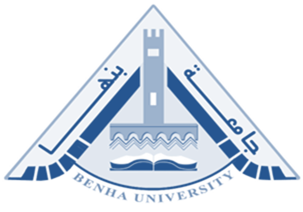 كلية الآداب
مقرر البلاغة العربية
إعداد: د.محمد عبد الله محمد
قسم اللغة العربية
1
د.محمد عبد الله محمد
البلاغة العربية
من أحوال الإسنــاد
2
د.محمد عبد الله محمد
البلاغة العربية
ذكر المسند إليه
هناك أسباب كثيرة لذكر المسند إليه ، ومنها :
3
د.محمد عبد الله محمد
البلاغة العربية
هناك أسباب كثيرة لذكر المسند إليه ، ولا مقتضى للمتكلم للعدول عنه ، لأن ذكره هو الأصل فهو محكوم عليه والفاعل في المعنى ، ومنها :
زيادة التقرير والإيضاح:
فالمتكلم يسعى إلى إثبات حكم ما وتقريره في ذهن السامع دون غيره ، كقوله تعالى:   أولئك على هدىً من ربِّهم ، وأولئك هم المفلحون  ( البقرة 5 ) ، فاسم الإشارة المبتدأ ( أولئك ) وهو المسند إليه قد تكرر للتوضيح والتنبيه على أنهم كما ثبت له الميْزة بالهدى ، فقد ثبت لهم ذلك بالفلاح ، أي الذين هؤلاء عقائدهم وأعمالهم أحقاء بأن يهديهم الله ويعطيهم الفلاح ... وفي اسم الإشارة الذي هو : أولئك إيذان بأن ما يرد عقيبه فالمذكورون قبله أهل لاكتسابه من أجل الخصال التي عددت لهم. وفي الأسلوب نفسه، نجد قول الشاعر:
             هو الشمسُ في العَليا ، هو الدهر في السُّطا  
هو البدرُ في النادي هو البحر في الندى
وعليه قول رسول الله ( صلى الله عليه وسلم ) : أنا أكثر الأنبياء تبعاً يوم القيامة ، وأنا أول من يقرع باب الجنة .
4
د.محمد عبد الله محمد
البلاغة العربية
ذكر المسند
لعل الأسباب التي وردت في ذكر المسند إليه هي ذاتها التي تكمن وراء ذكر المسند ، فذكر المسند هو الأصل ، ولا مقتضى للعدول عنه ، وإن زيدت بعض الأسباب الأخرى في المسند لا توجد في المسند إليه  .
ويمكن أن نذكر بعض الأسباب السابقة ونضيف إليها ما يتعلق بذكر المسند لدواع بلاغية لا تكمن في المسند إليه . ومنها :
5
د.محمد عبد الله محمد
البلاغة العربية
ذكر المسند
6
د.محمد عبد الله محمد
البلاغة العربية
زيادة التقرير والوضوح :
فالمتكلم يسعى إلى إثبات الخبر ( المسند ) للمبتدأ ( المسند إليه دون غيره ) ، على وجه التقرير ونسبة الصفة إليه كقولنا : العلم خير من المال ، وكقوله تعالى: هو الذي خلق ما في الأرض جميعاً (البقرة 29 ) فالمسند ( الذي... ) متصف بنسبته إلى المسند إليه ( هو ) على وجه تقرير خَلْق الأشياء في الأرض للإله الواحد القهار . وعليه قول الشاعر في المسند ( ذهب – درر ) :
وللأقاحي قصورٌ كلها ذهبٌ    من حولها شُرُفاتٌ كلها دُرَرُ
7
د.محمد عبد الله محمد
البلاغة العربية
تدريبات
عين المذكور من ركنى الجملة ، وبين نوعه ، وسبب ذكره فيما يأتى :
 ( 1 )  من كلام أكثم بن صيفى: "أفضل الأشياء أعاليها، وأعلى الرجال ملوكهم ".
 ( 2 )         أنا النبى لا كذب         أنا ابن عبدالمطلب  .
 ( 3 )  ( ينقلها المذياع الذى يوافيك بأخبار العالم ) جواب سائل يقول : من ينقل أخبار هذا الحفل الحاشد من الإسكندرية إلى القاهرة ؟
8
د.محمد عبد الله محمد
البلاغة العربية